Zimní provoz letiště
Účinky sněhu na RWY
Vyvolává odpor na kola podvozku při rozjezdu letadla
Zhoršuje aerodynamické charakteristiky letadla
Snižuje brzdné účinky povrchu RWY
Druhy sněhu
Suchý sníh
Mokrý sníh
Zhutněný sníh
Rozbředlý sníh
Technologické postupy pro odstraňování sněhu a ledu
Mechanické
Písek
Tepelné prostředky
Mobilní
Stacionární
Chemické
Močovina
Oktany
Alkoholy a glykoly
Chloridy
Kombinované
Druhy mobilních mechanizačních prostředků (MMP)
Frézy (jejich výkon je kritický pro celé soustavy)
Zametače (včetně chodníkových)
Odfukovače
Pluhy
Sypače
Postřiková zařízení
Nakladače
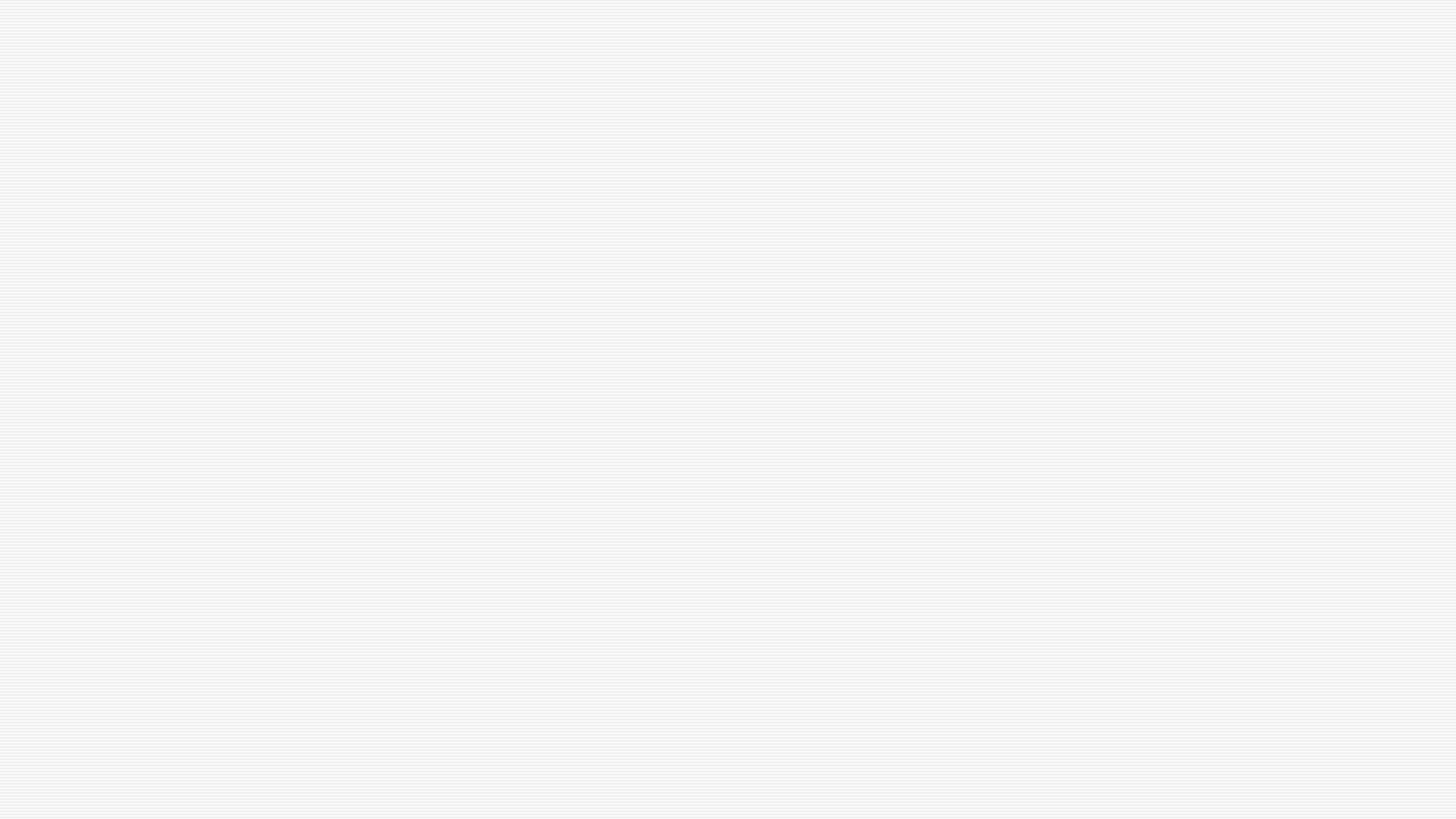 Postup úklidu sněhu
Hlavní RWY
Alespoň 2 TWY spojující runway a manipulační plochy
Manipulační plochy (odbavovací plochy atp.)
Další RWY, TWY a jiné části pohybové plochy a komunikace, které rozšiřují provozní použitelnost a kapacitu letiště
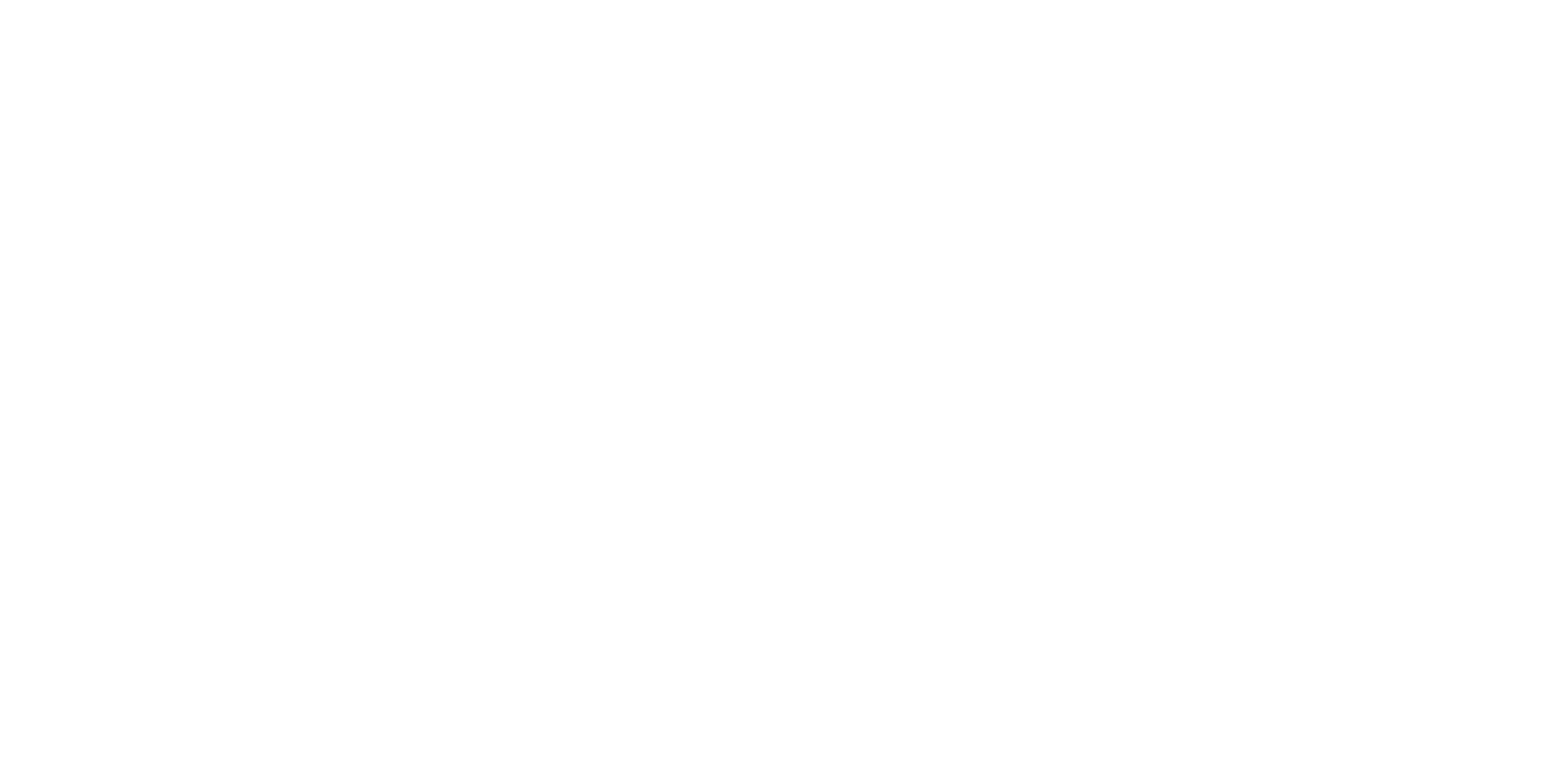 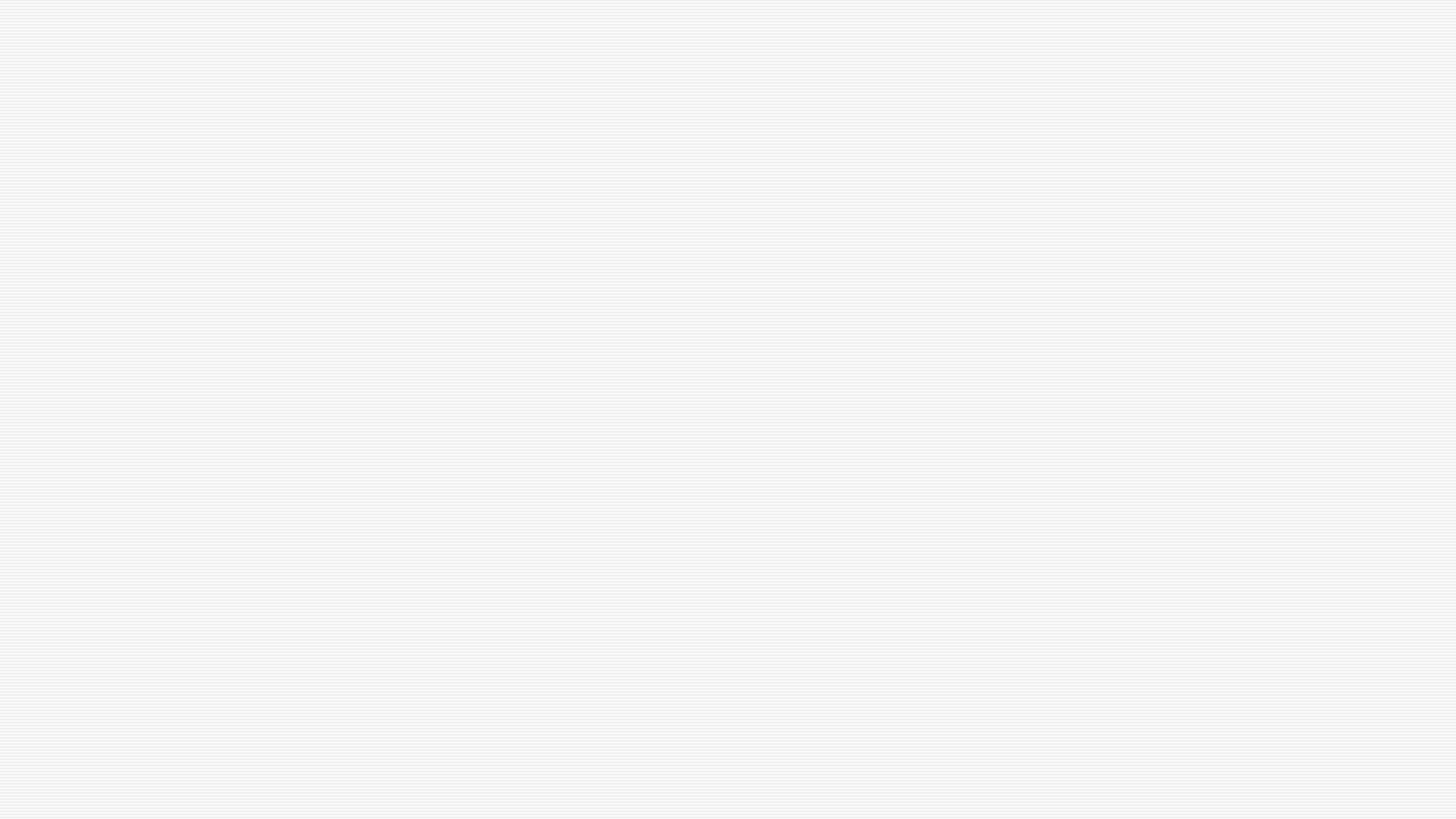 Časové limity pro úklid sněhu
Provozovatel (LKPR, EGLL) by svými prostředky měl být schopný odstranit 2,5cm sněhu za čas
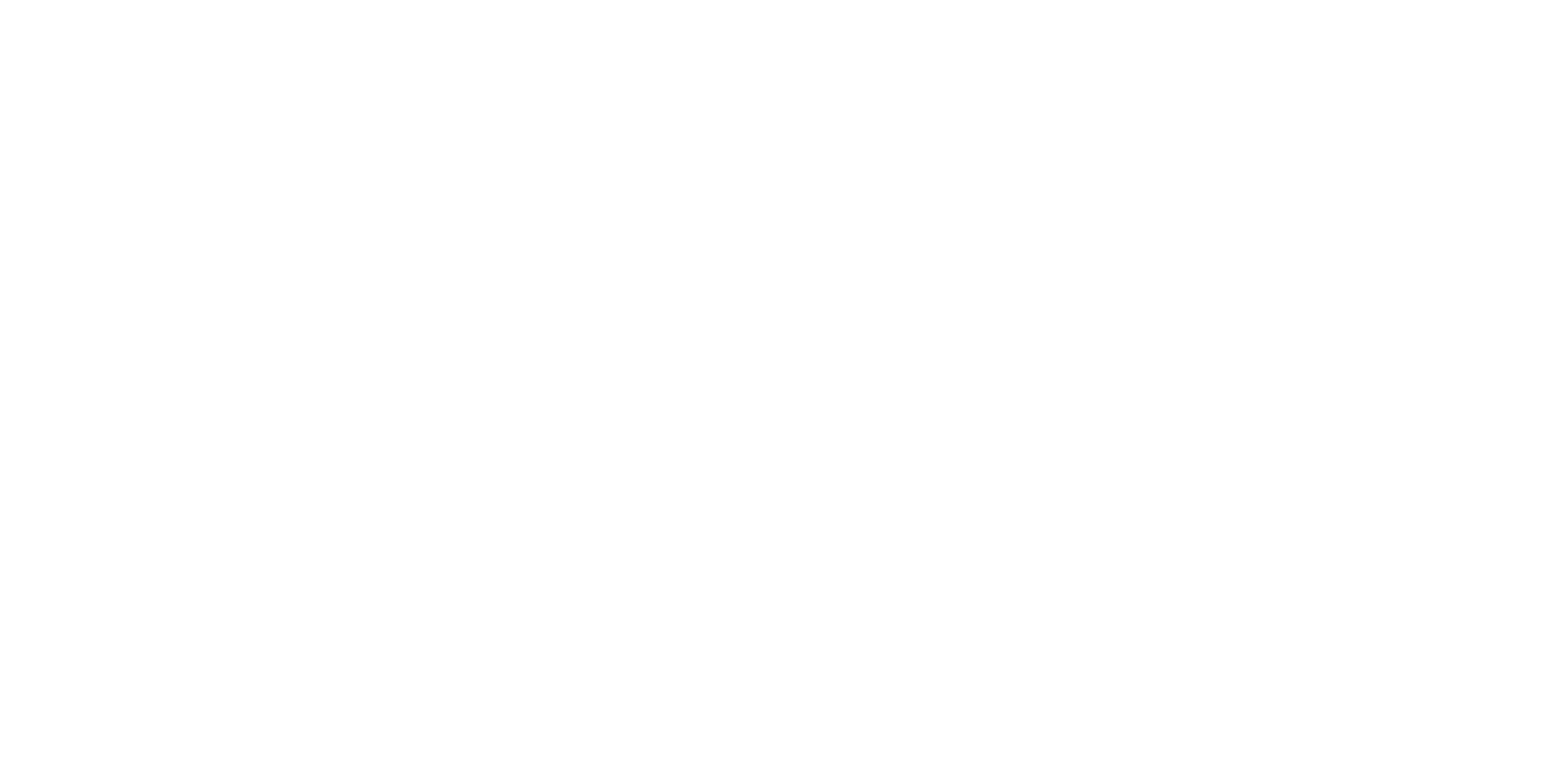 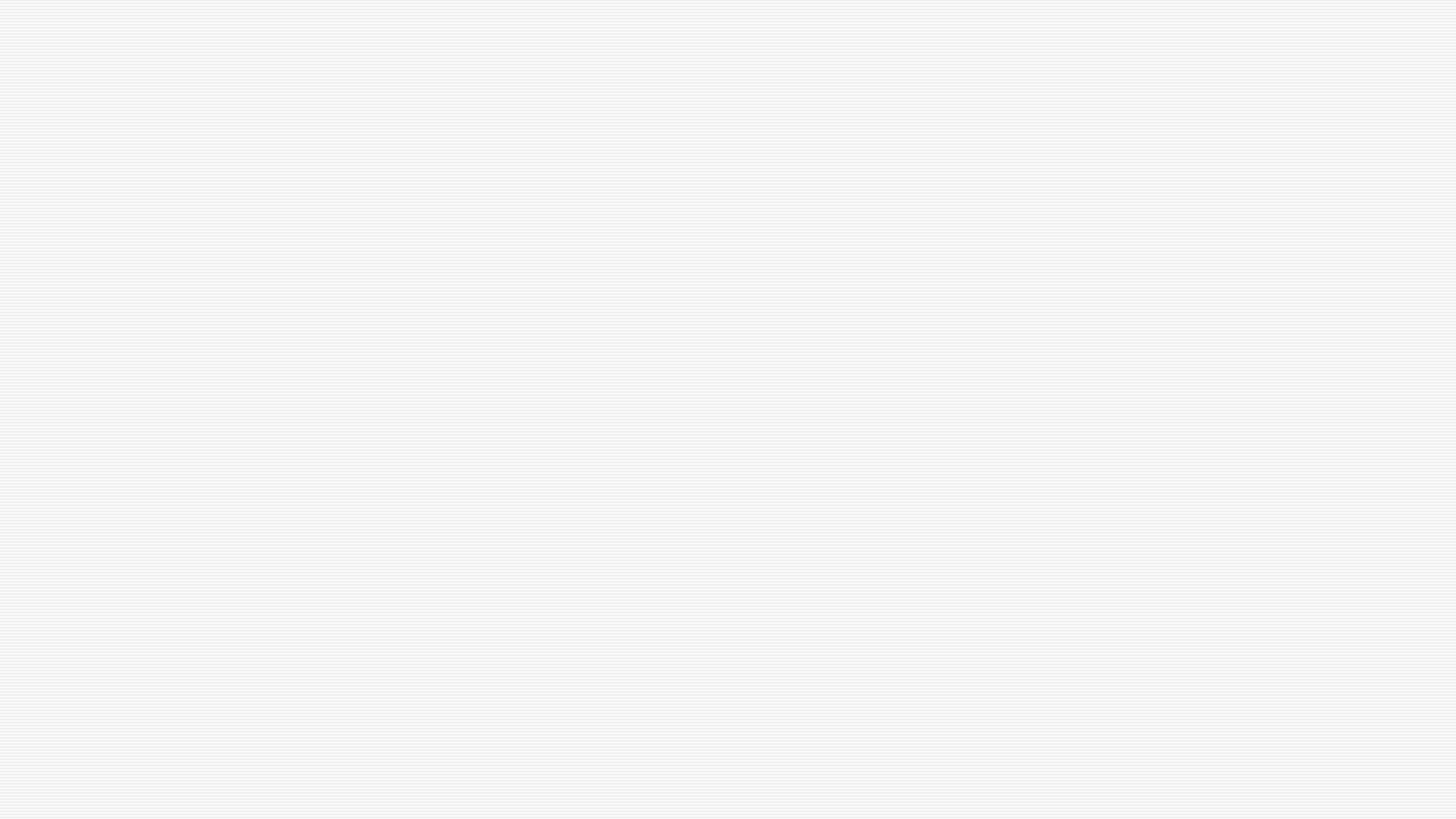 Kalamitní situace
Na LKPR více než 15cm za den
Více než 4cm za hodinu a to po dobu delší než-li 2 hodin 
Zledovatělý povrch, souvislá námraza (bez možnosti odstranění)
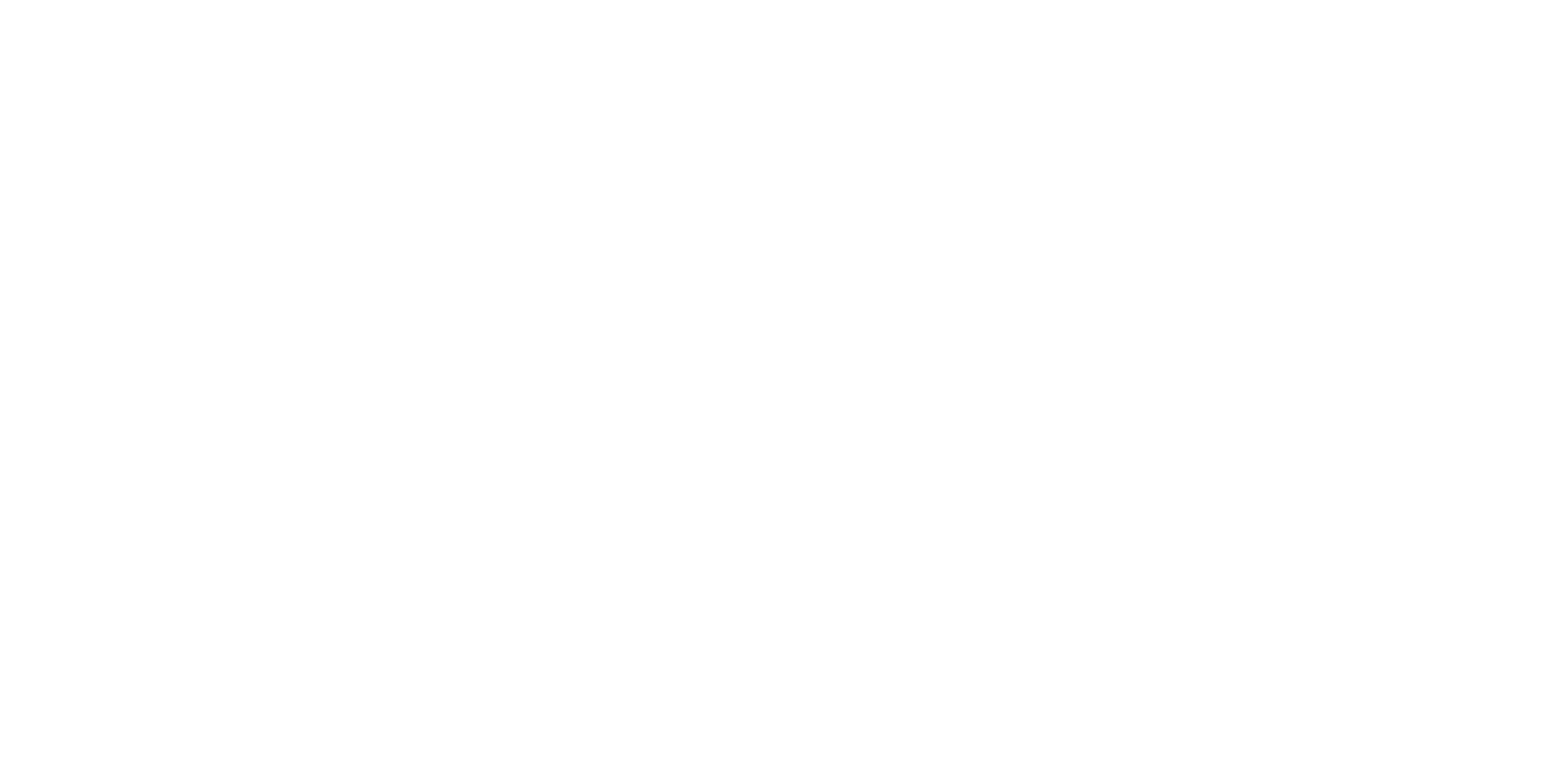 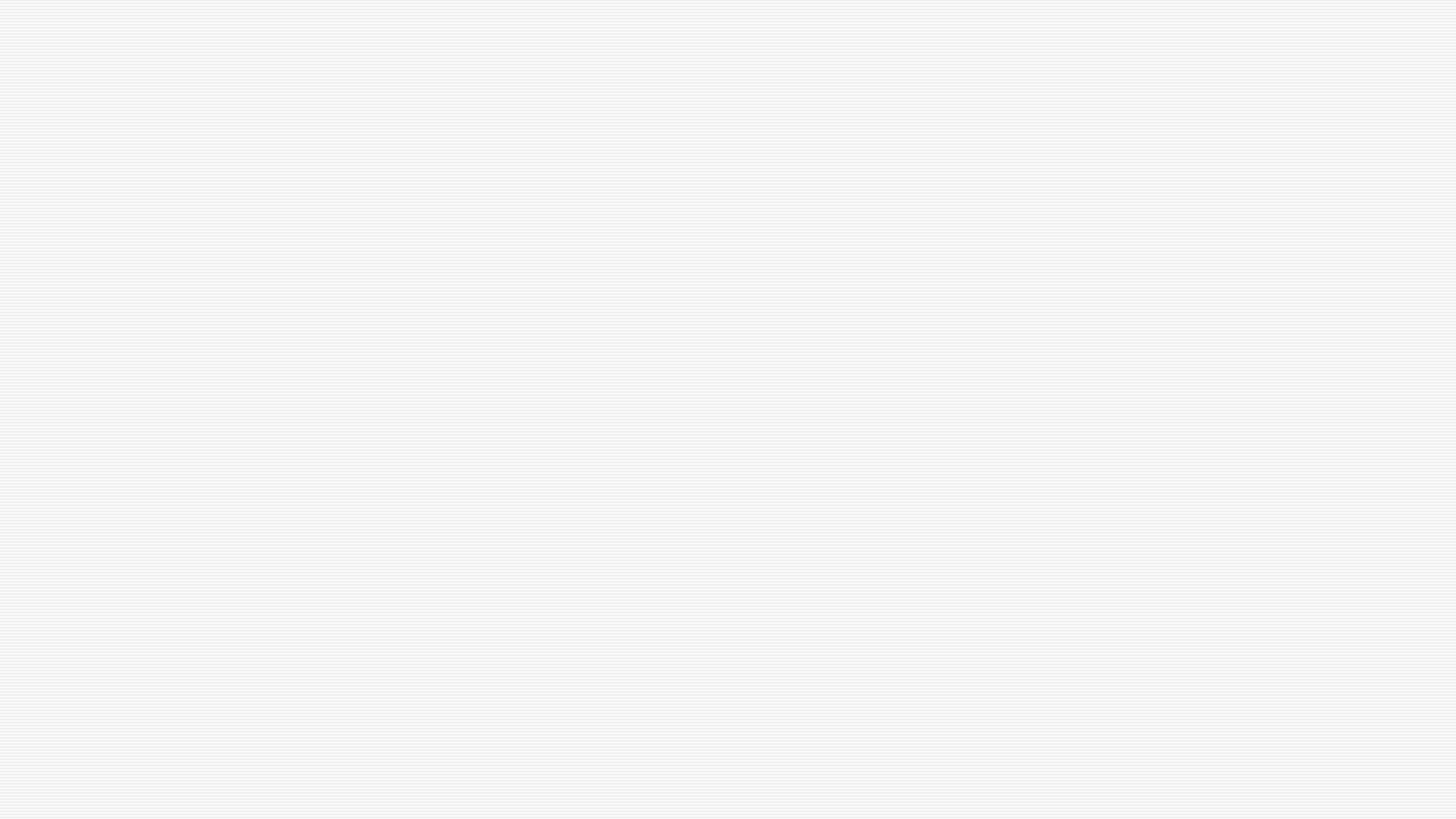 Řídící štáb
Zlepšuje bezpečnost provozu
Koordinuje složky letiště
Vylepšuje řešení kalamitních situací
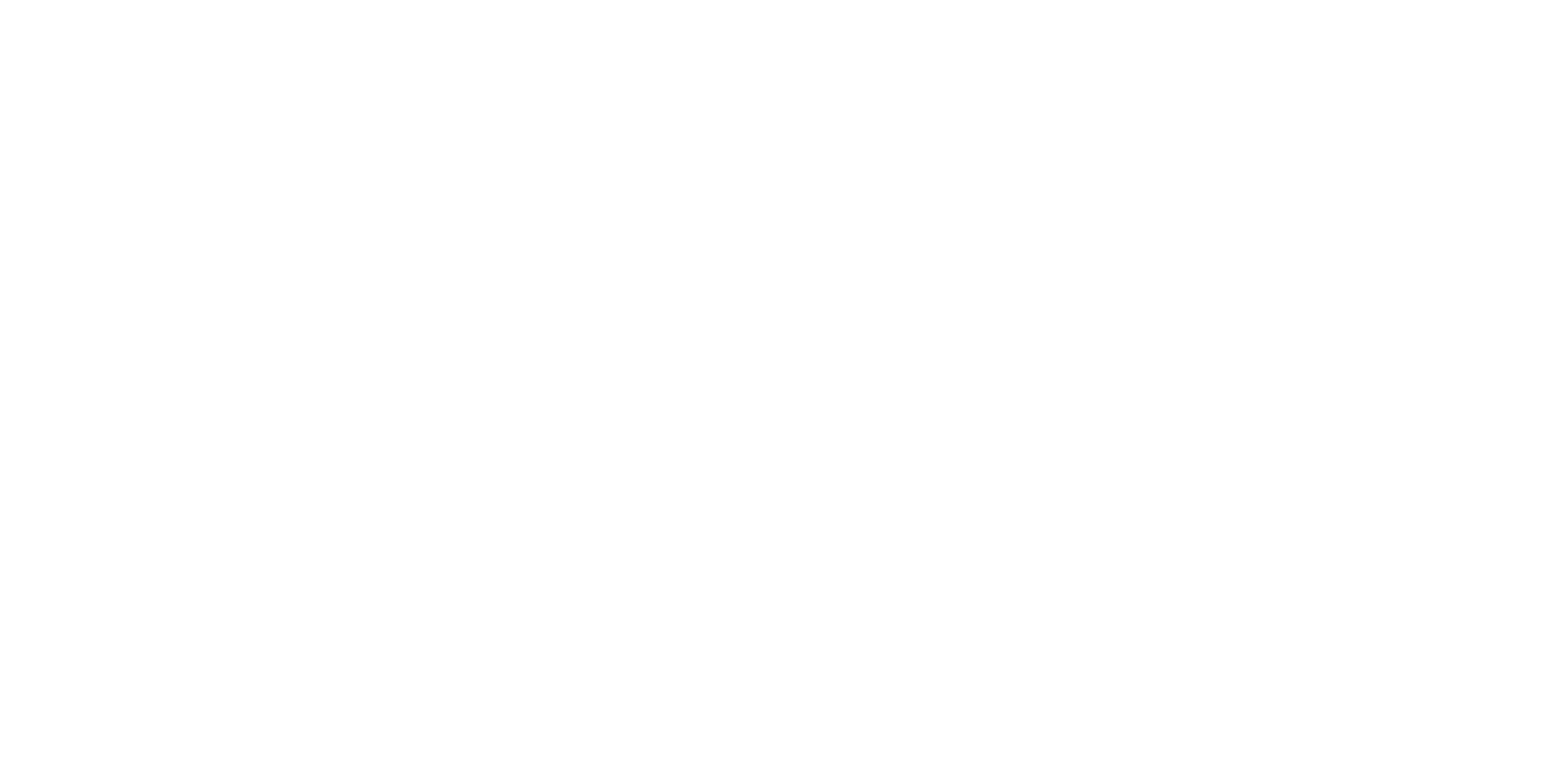 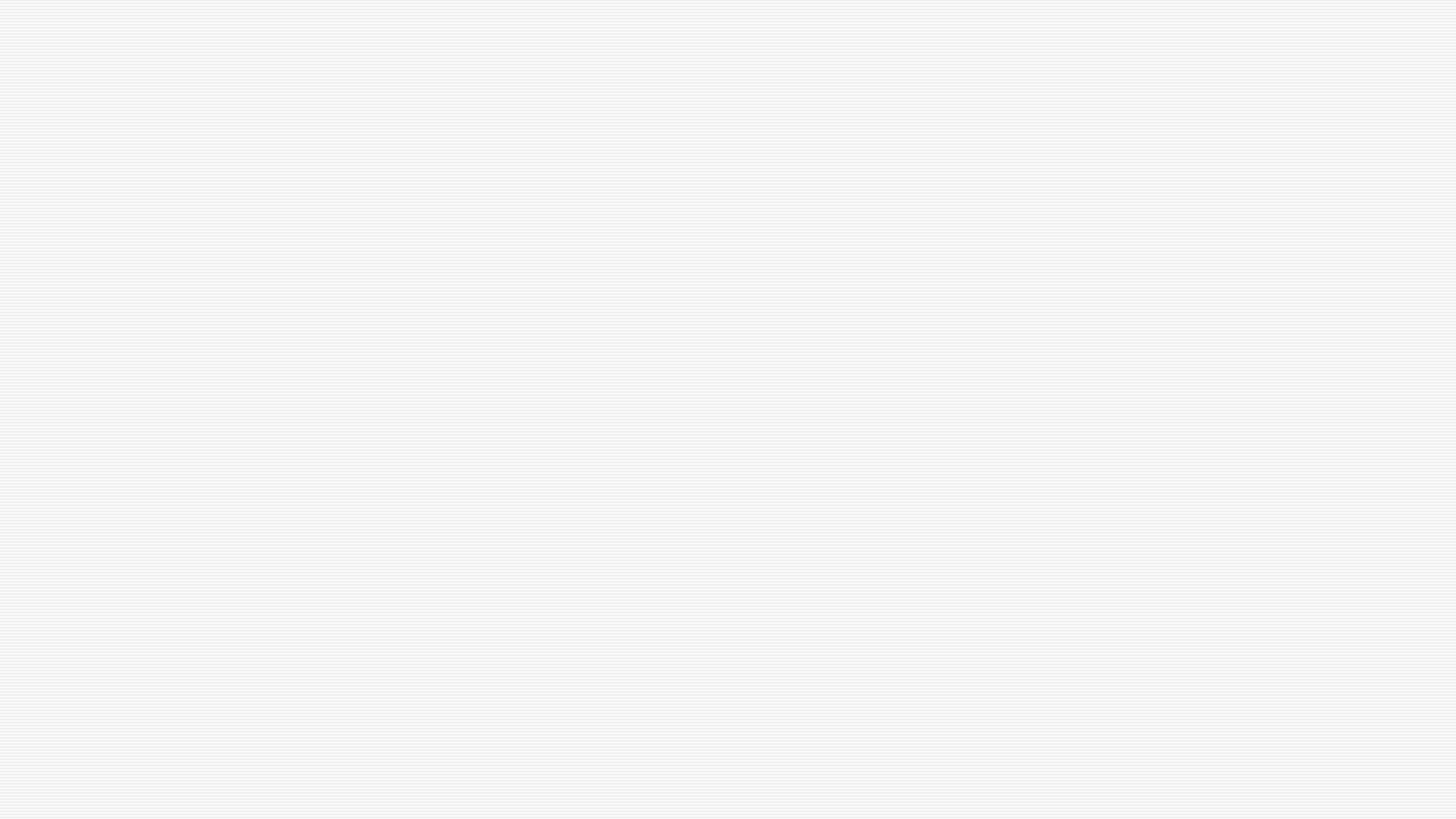 Měření brzdných účinků na RWY
Měřeno speciálním kontinuálním měření
Zařízení instalované do vozu musí být schváleno ÚCL
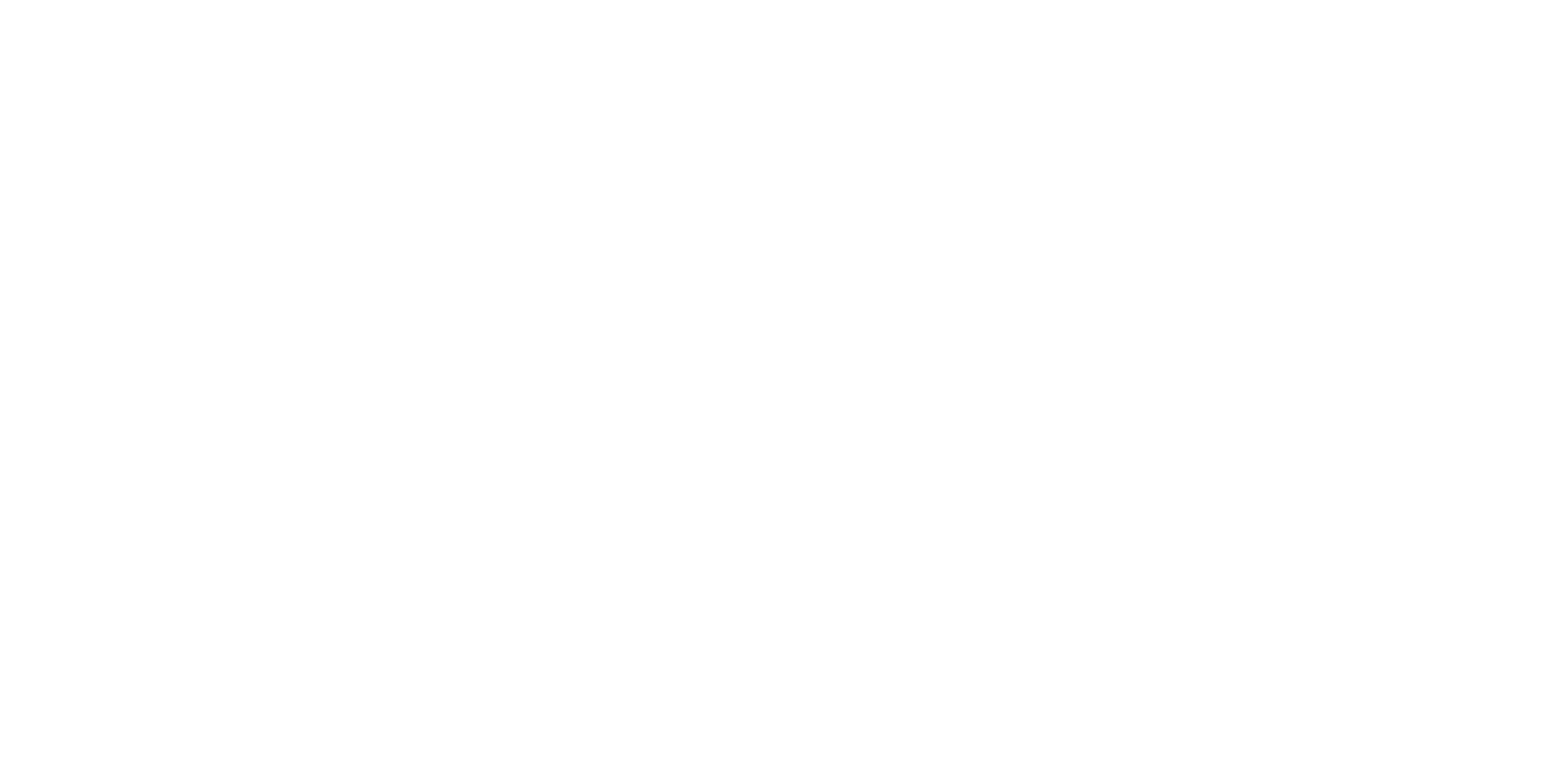 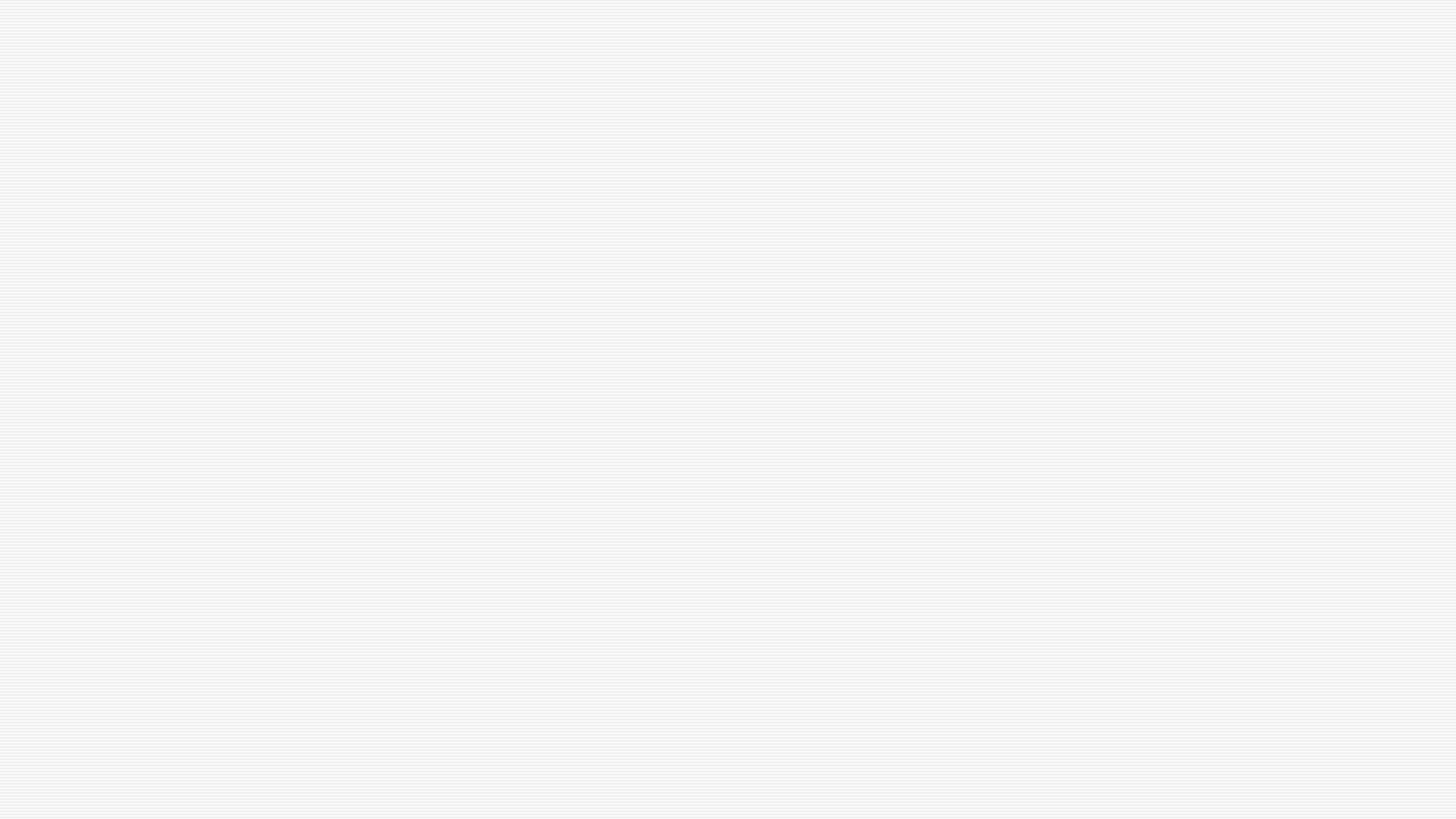 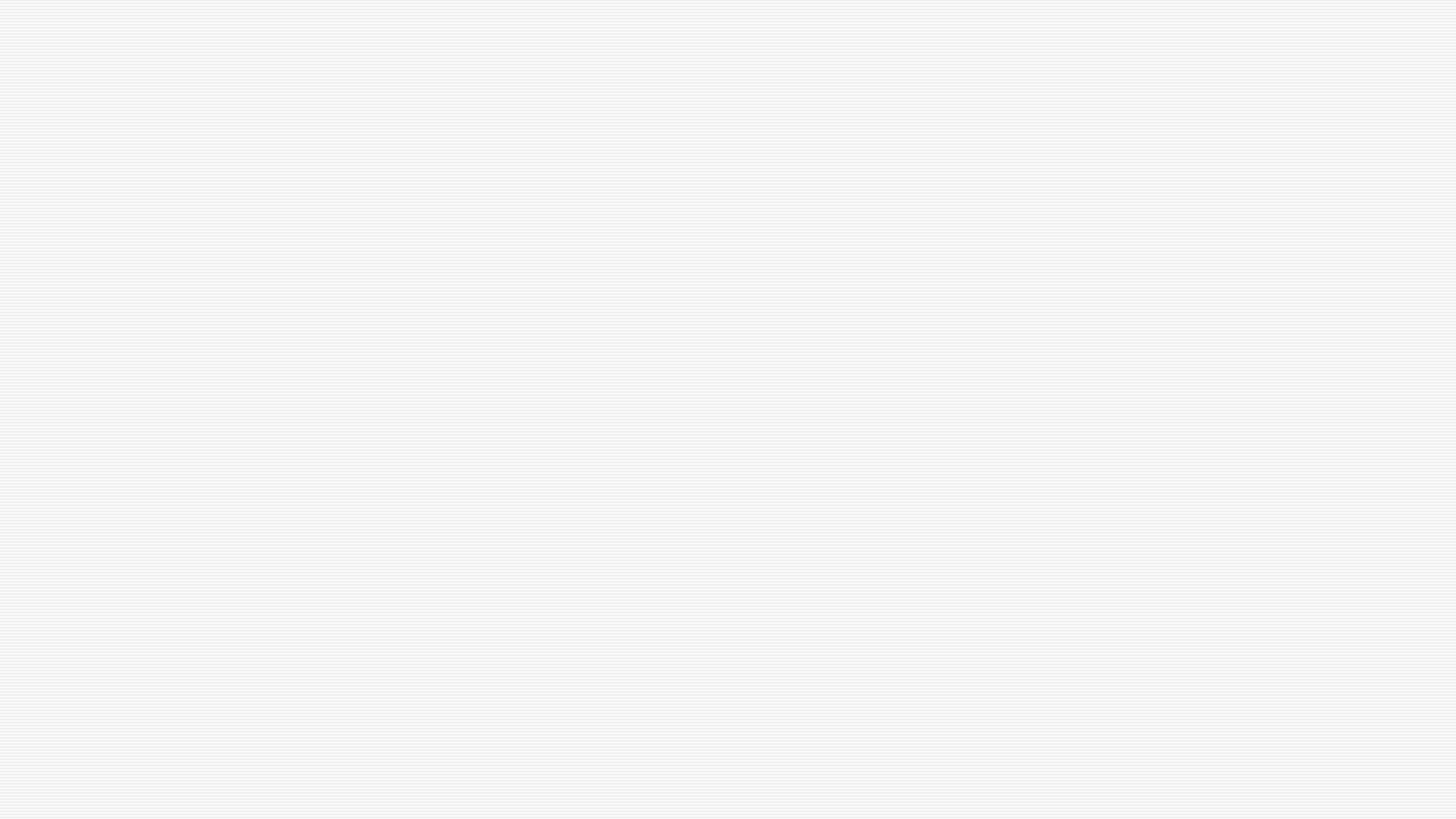 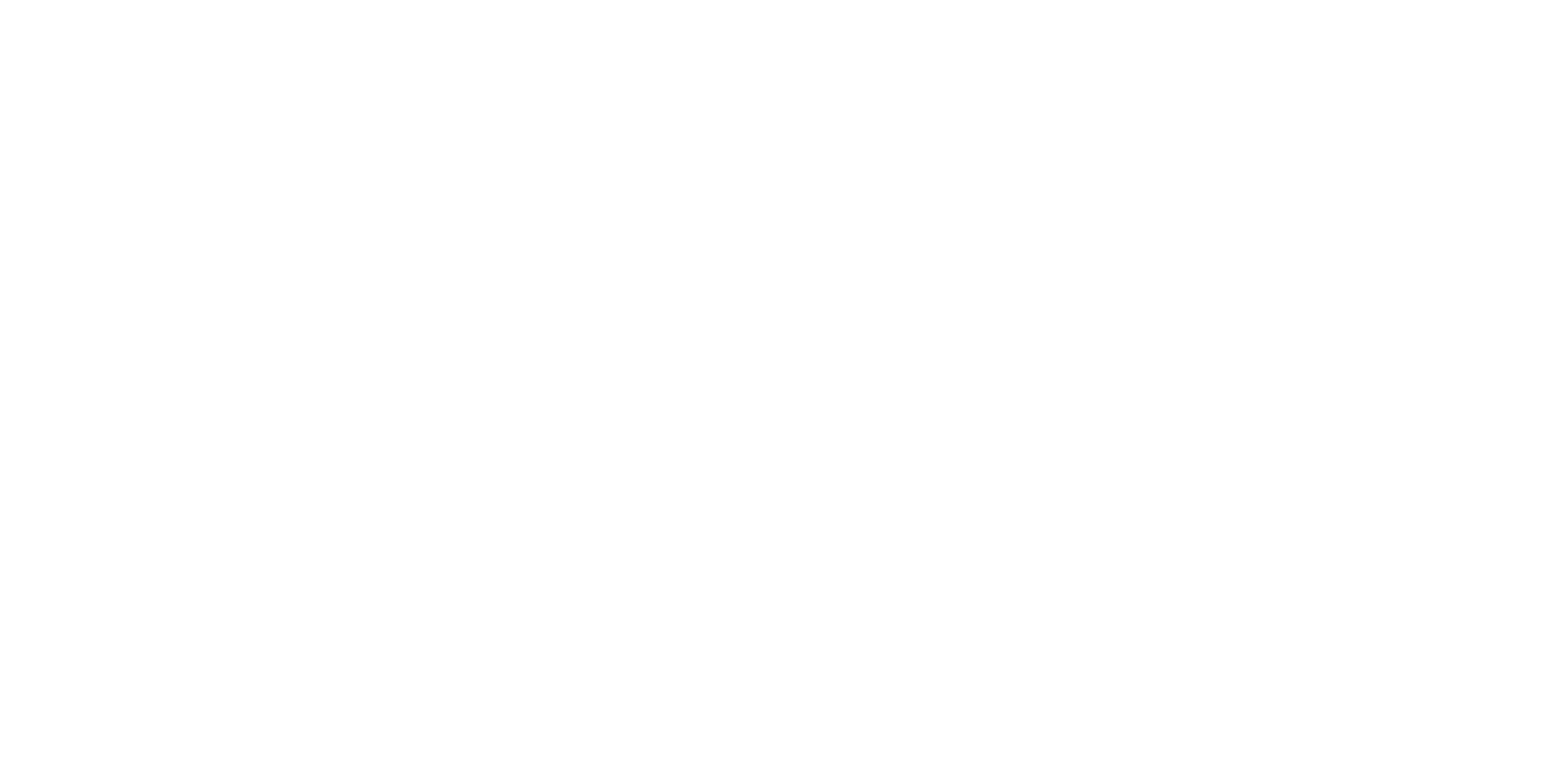 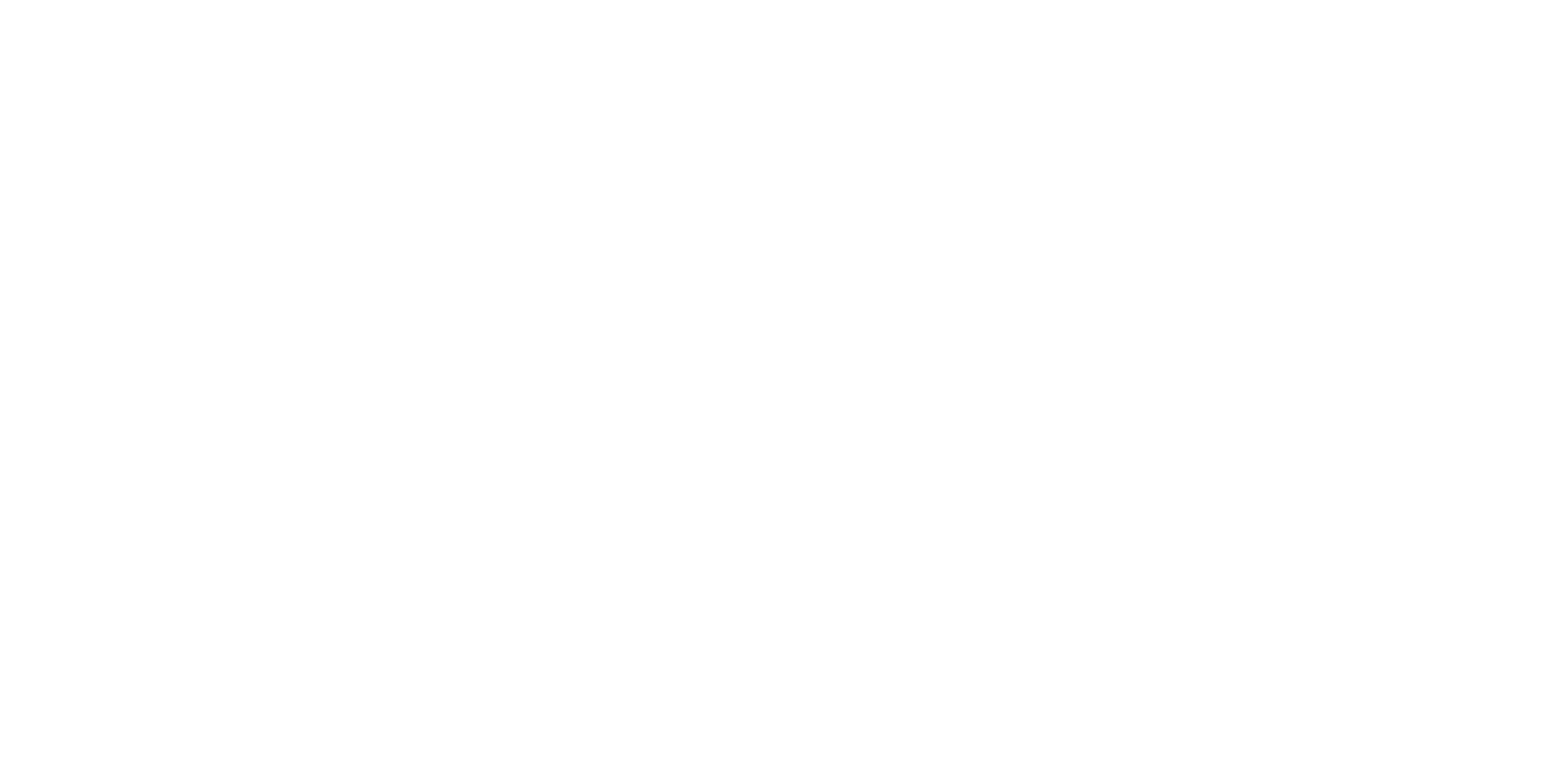 z
Brzdný koeficient
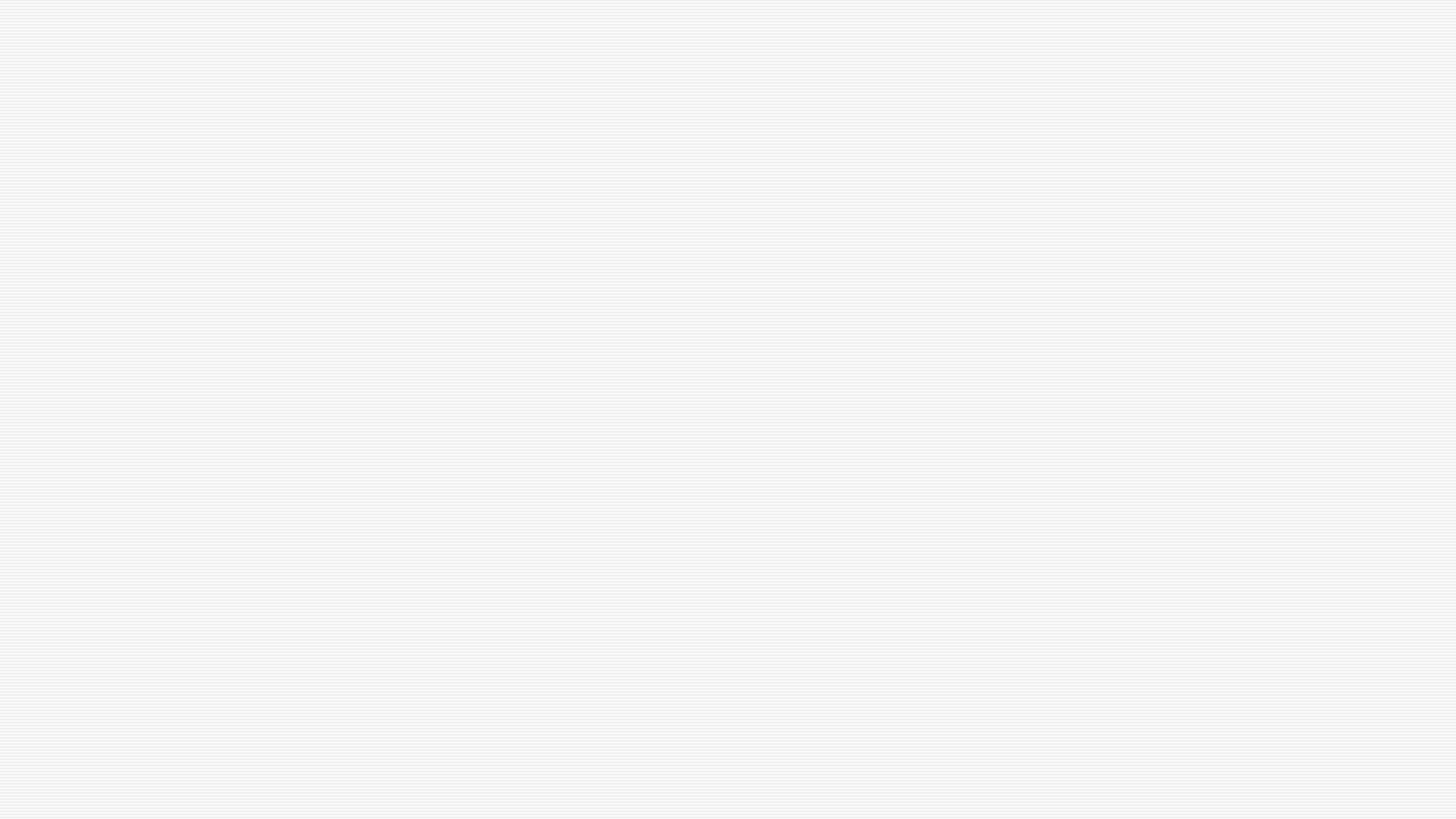 De-icing
Odstranění ledu či sněhu
Mechanicky
Tepelně
Chemicky
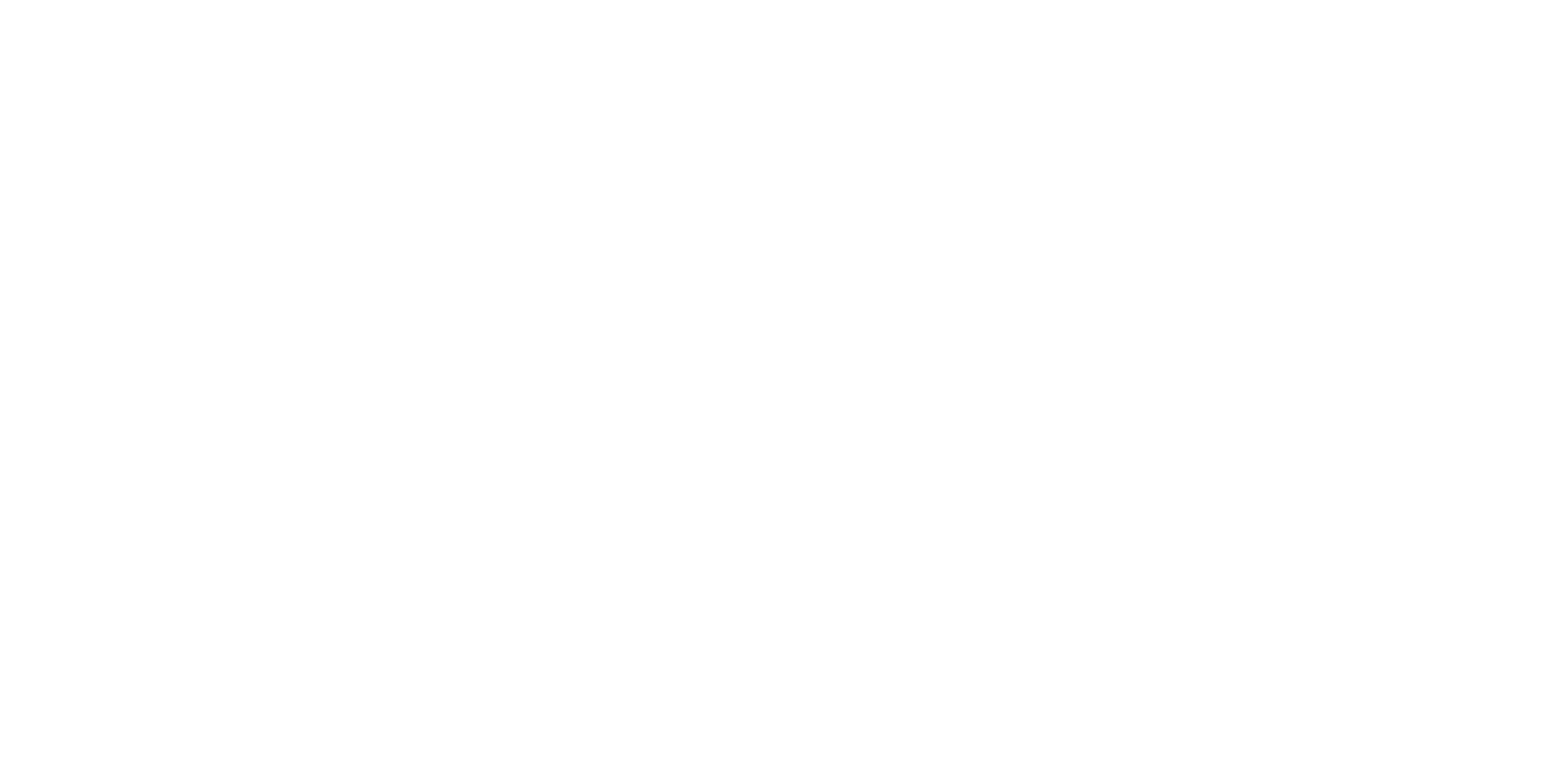 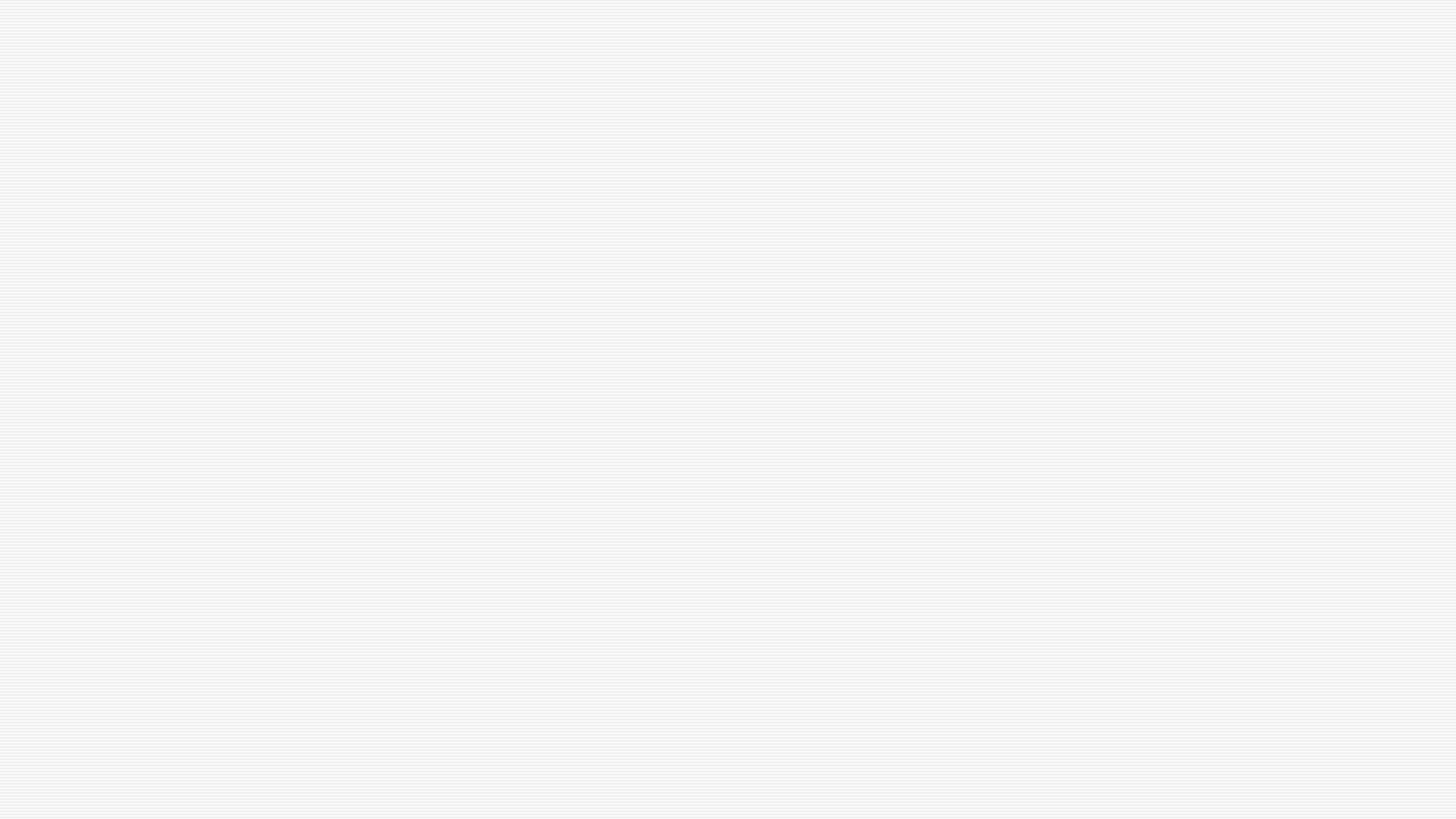 Anti-icing
Chemický postřik
Nízký bod tuhnutí
Zabraňuje vzniku námrazy
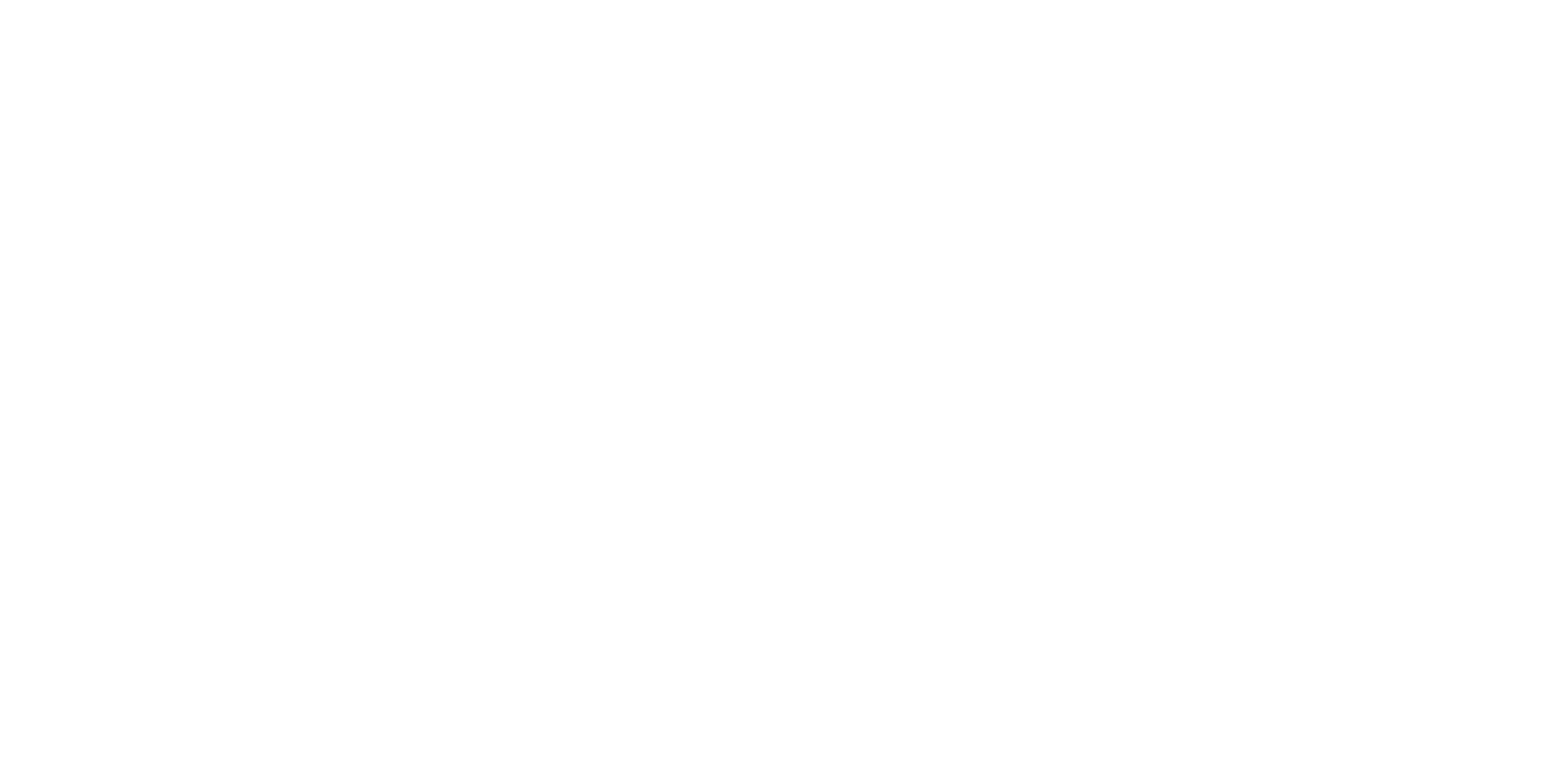 Děkujeme za pozornost